Babymassage … Streicheleinheiten für Haut und Seele
Babymassagekurs
Du lernst dein Baby selber zu massieren und erlebst intensive Momente zu zweit! In einer kleinen Gruppe zeige ich dir die Grundtechniken der indischen Babymassage nach F. Leboyer.
Eltern mit Babys im Alter von 0 - 7 Monate                                  sind herzlich willkommen!
 
 
   

         hilft bei Blähungen                                     intensiviert die Beziehung
       
       stärkt das Nervensystem                                  fördert die Durchblutung
 
       regt den Stoffwechsel an             für seelisches und körperliches Wohlbefinden
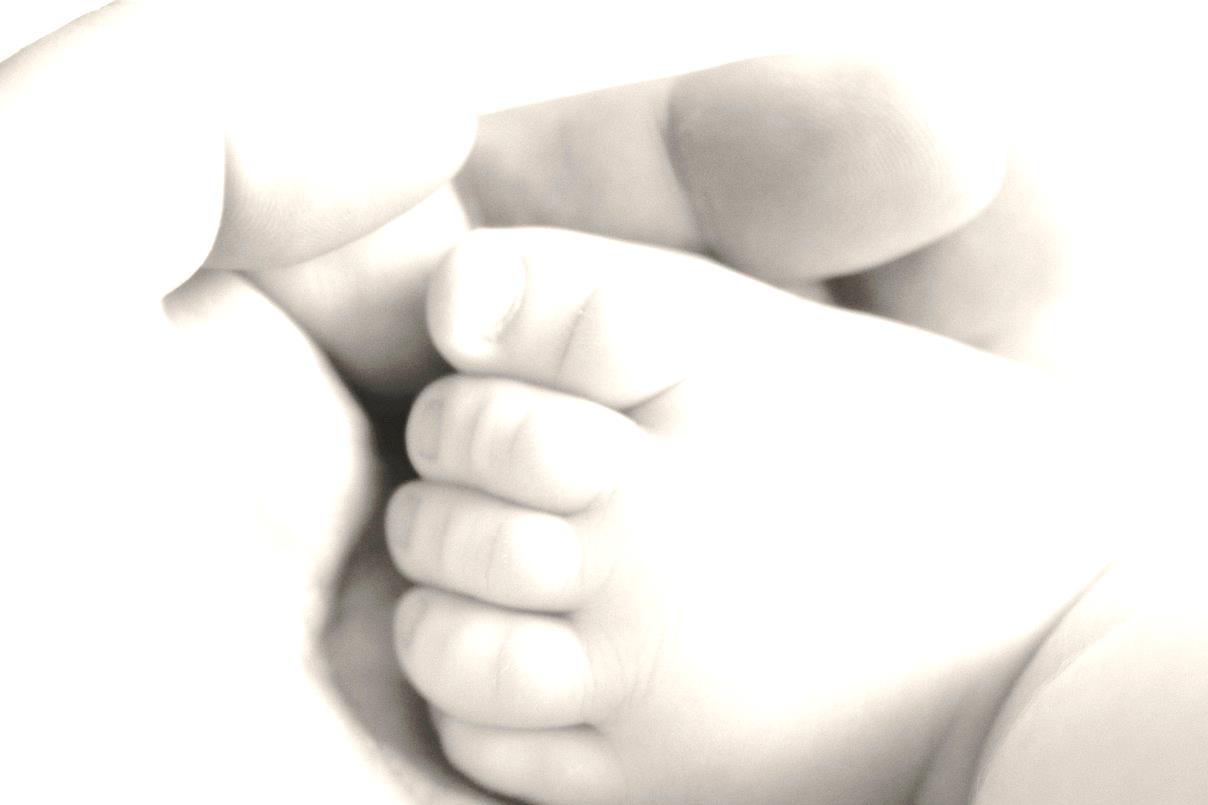 Dauer: 6 Kurseinheiten zu je 1 Stunde
Kosten: € 75 inkl. Kursunterlagen
 
 
Beate Birringer-Zauner
Wiesenstr. 19, 3661 Artstetten
0676/6712387
beate.birringer@gmx.at 
www.natuerlich-beate.jimdofree.com
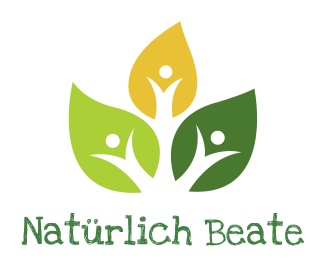